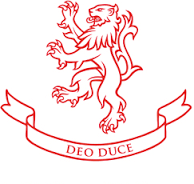 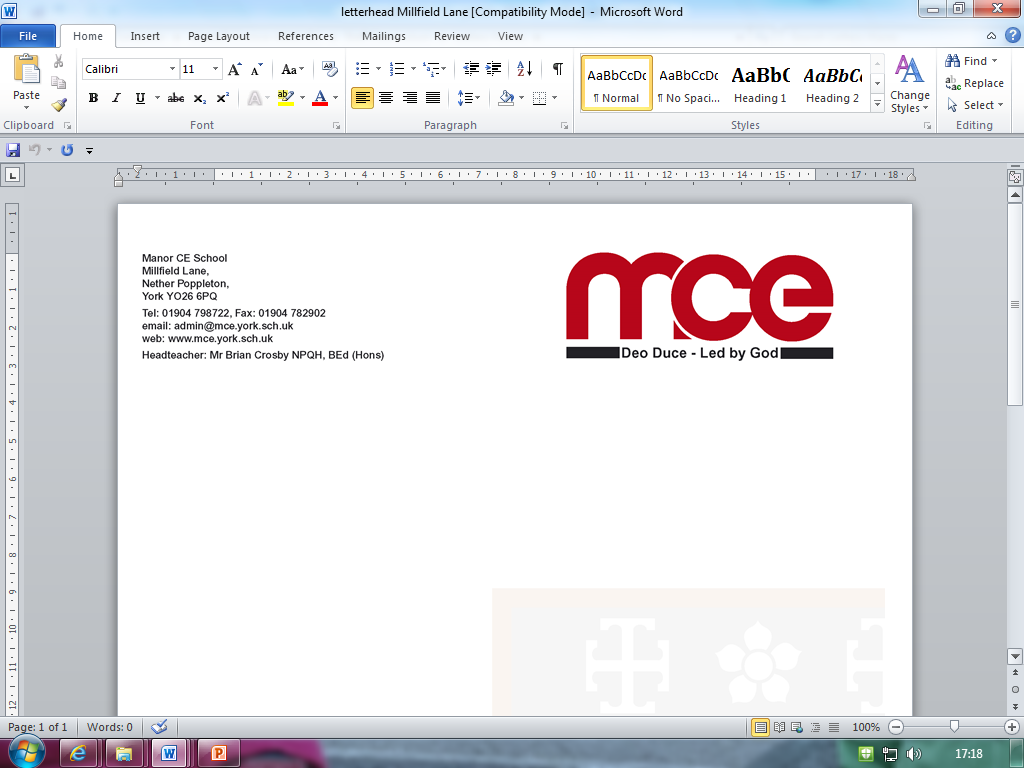 Information for Y11 parents 2019-20
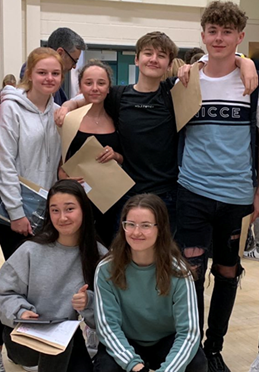 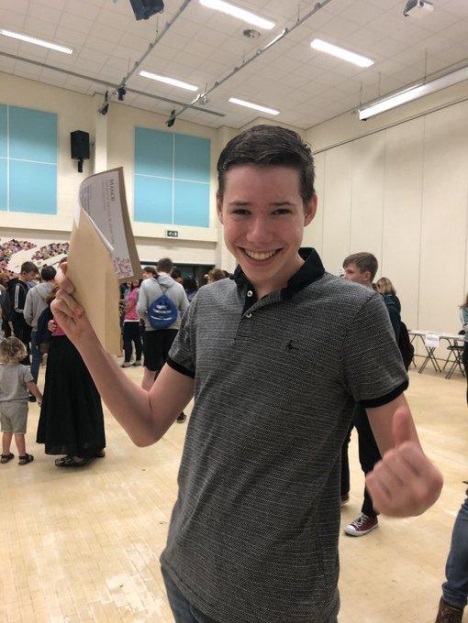 Manor CE Academy 
English Department
[Speaker Notes: Picture?]
Staff in the English team
Mrs Lowman – Director of Learning, 2iC, AAP 
Mr Metcalfe – 2iC 
Y11 class teachers




[Mrs Bowes – Director of Learning on Mat leave]
Mrs Brown
Mr Hugill
Mrs Jones
Mrs Lowman
Mrs McGivern
Mr Metcalfe
Dr Rock
Ms Sullivan
English results August 2019
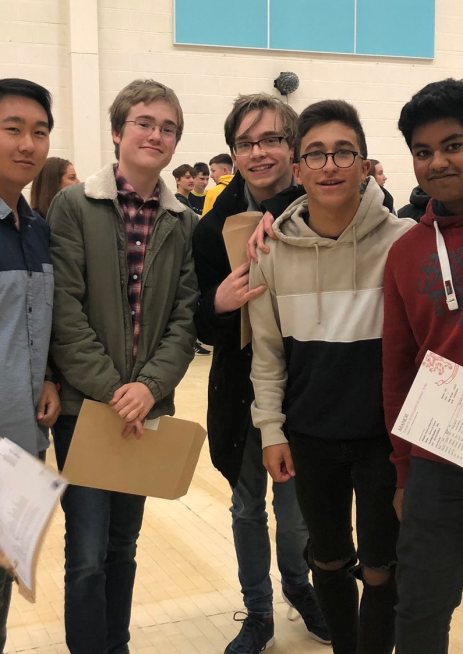 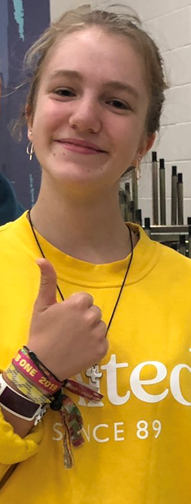 English Results Overall
9-7: 39.3%

9-5: 78.1%

9-4: 89.6%
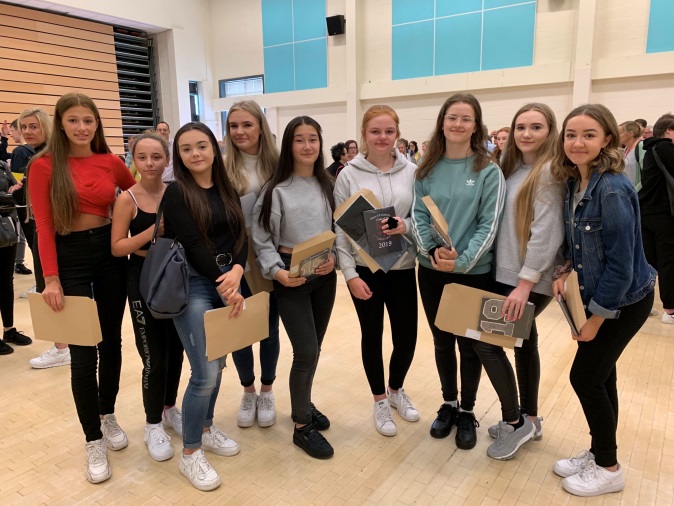 These are fantastic results!!!
GCSE English Language and Literature
100% Examination for both Language and Literature

Closed book exams – no texts taken into the exams at all

Speaking and Listening accreditation
Reported separately on students’ certificates but not included in the GCSE grade
The two English GCSE qualifications
English Language
100% exam

Two papers

Paper 1 50% 1hr 45 m FICTION

Sec A: READING
Sec B: WRITING

Paper 2 50% 1 hr 45 m NON FICTION

Sec A: READING
Sec B: WRITING
English Literature
100% exam

Two papers

Paper 1 40% 1hr 45 m

Sec A: Shakespeare
Sec B: 19th Century Novel

Paper 2 60% 2 hr 15 m

Sec A: Modern Drama
Sec B: Cluster poems
Sec C: Unseen poems
Notice the length of this exam!
English Language – in detail
English Language
Paper 1 50%, 1hr 45 m Reading and writing skills

One unseen modern fiction text 
Four questions looking at:

i) 	Comprehension
ii) 	Language
iii) 	Structure
iv) 	Critical analysis 

v) Students will then write a descriptive and/or narrative piece based on an unseen picture or task.
Paper 2 50%, 1 hr 45 m Reading and writing skills. 

Two unseen texts:
One 19th century non-fiction text and a modern non-fiction text
Four questions looking at:

i)	Comprehension
ii)	Summary of two texts
iii)	Language
iv)	Comparison of Methods

v) Students will then write for a given audience and a given purpose.
[Speaker Notes: Green = completed by now]
English Literature – in detail
English Literature
Paper 1 40%, 1hr 45m

Shakespeare (e.g. Macbeth) 

A 19th century novel (A Christmas Carol or The Strange Case of Dr Jekyll and Mr Hyde)

One question per text
Closed book exam
Paper 2 60%, 2 hr 15m

A Modern Text (e.g. An Inspector Calls) – choice of two questions

Comparison of two poems from a cluster of poetry

Two unseen poems

Closed book exam
[Speaker Notes: Green = completed by now]
Our Y11 plan
English Literature Paper 1 Wednesday 13th May 2020 a.m.
English Literature Paper 2 Thursday 21st May 2020 a.m.
GCSE Dates
English Language Paper 1 Tuesday 2nd June 2020 a.m.
English Language Paper 2 Friday 5th June 2020 a.m.
How can parents / guardians help?
Encourage regular reading of quality non-fiction – leaflets, Metro, The i newspaper, The Guardian, The Telegraph.  (Online versions are usually free)

Discuss the issues, audience and purpose of each text – this is particularly helpful for English Language Paper 2  

Help students to make a manageable plan for re-reading their exam texts (January onwards).  Encourage discussion of the texts. See productions of the drama texts and possibly read the texts yourself so that you can have meaningful discussions!

Encourage quote learning by allowing posters and displays of key quotes around the house

Encourage a high standard of Spelling, Punctuation and Grammar (SPaG) in any writing done at home

Remind your young person about regular homework so that they don’t feel overwhelmed
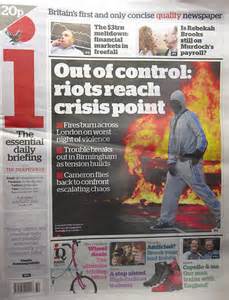 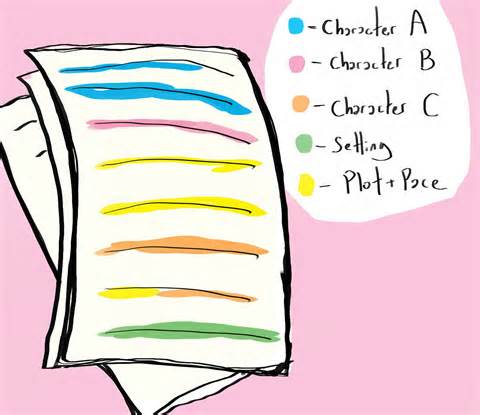 How can students revise effectively?
Re-reading texts is very important (avoid only watching film adaptations as part of revision – it can be a very different plot in a film compared to the book).
When re-reading, students should keep a notepad handy to jot down any insights or ideas that occur to them and any further useful quotations. 
To revise poetry, students are best off attempting practice questions, which can be found online or even generated by the students themselves. They should set time limits in line with the exam and use their notes at first before using clean copies of them poems.
Recommended revision resources
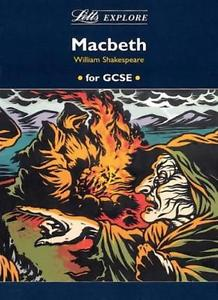 CGP guides available through school
Letts GCSE revision guides
York Notes revision guides
BBC Bitesize online
SparkNotes online 
Avoid Wikipedia/Yahoo answers
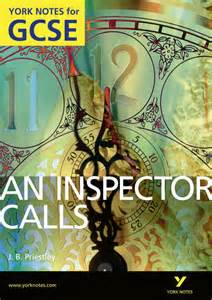 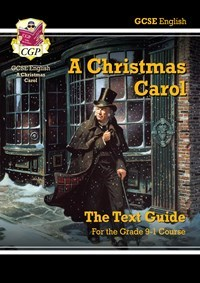 If your young person can get hold of their own copy of the literature texts, that is really helpful – they can annotate them and fill them with post it notes!
Any questions?
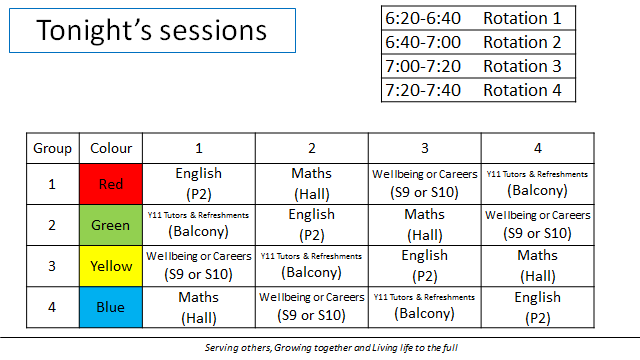